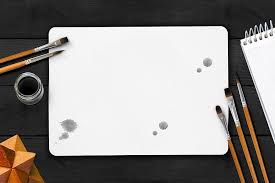 Tiết 111, 112
LIÊN KẾT CÂU, LIÊN KẾT ĐOẠN VĂN TRONG VĂN BẢN
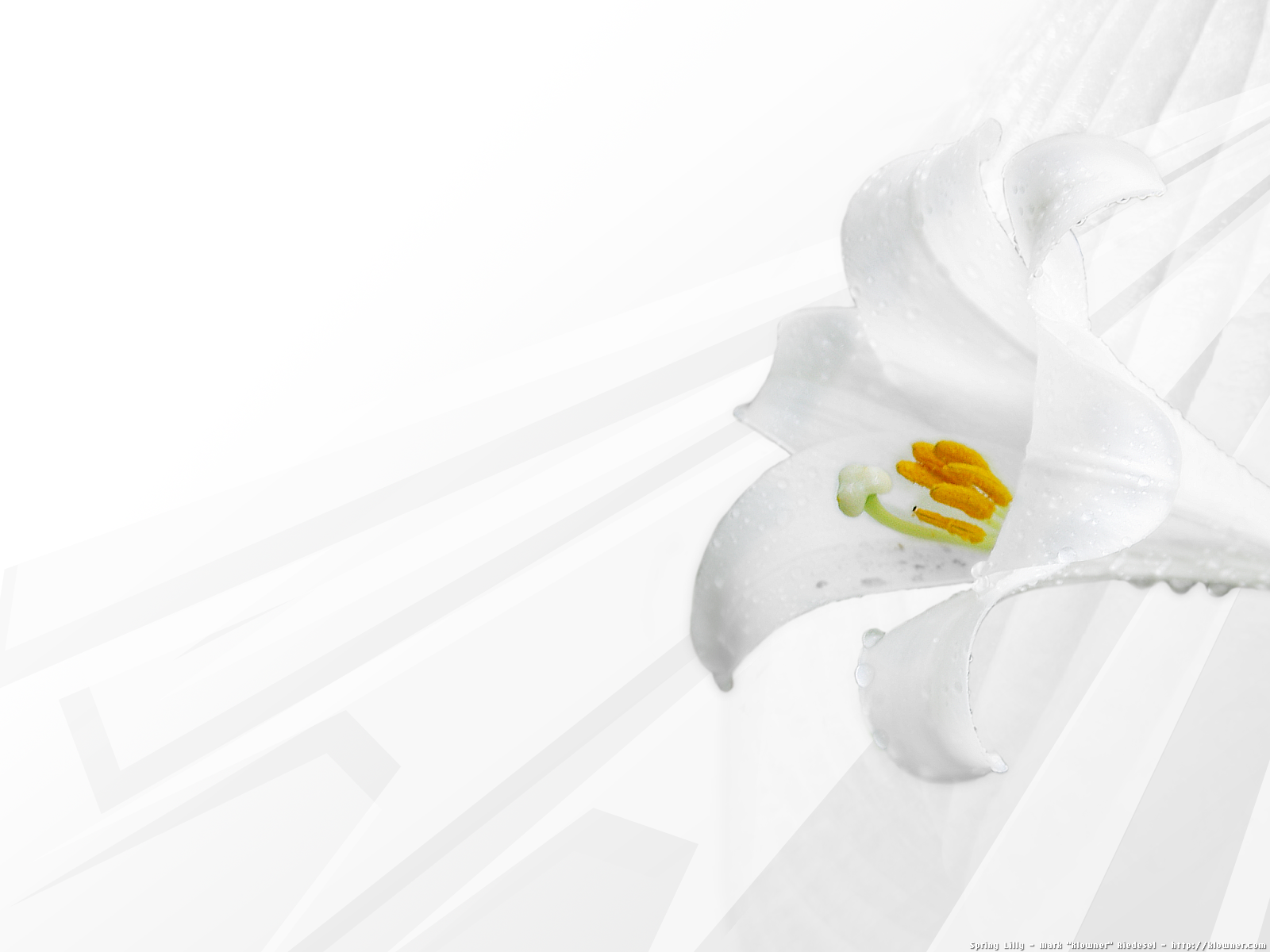 I. Khái niệm liên kết
1. Ví dụ:
Tác phẩm nghệ thuật nào cũng xây dựng bằng những vật liệu mượn ở thực tại (1). Nhưng nghệ sĩ không những ghi lại cái đã có rồi mà còn muốn nói một điều gì mới mẻ (2). Anh gửi vào tác phẩm một lá thư, một lời nhắn nhủ, anh muốn đem một phần của mình góp vào đời sống chung quanh (3).
					      (Nguyễn Đình Thi, Tiếng nói của văn nghệ)
2. Nhận xét:
- Chủ đề đoạn văn: cách người nghệ sĩ phản ánh thực tại
 bộ phận của chủ đề chung: Tiếng nói văn nghệ
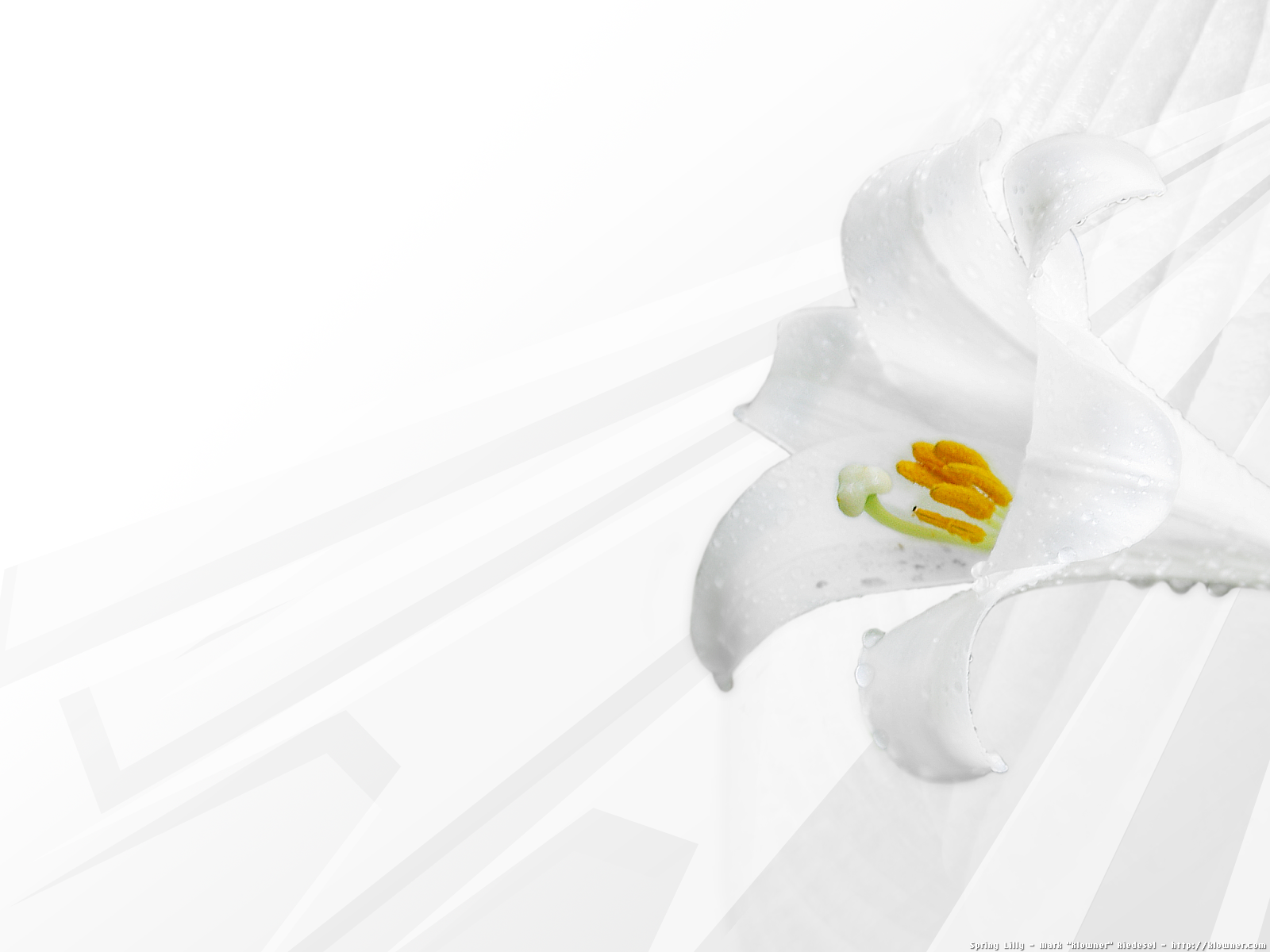 Câu 1: tác phẩm nghệ thuật phản ánh thực tại
Trình tự logic, hướng vào chủ đề đoạn văn.
Câu 2: nghệ sĩ nói điều mới mẻ trong tác phẩm
Câu 3: cái mới là tiếng nói của nghệ sĩ
Liên kết nội dung
Các từ: Nhưng nghệ sĩ, cái đã có rồi , Anh, tác phẩm giúp liên kết các câu trong đoạn văn
- Tác phẩm – tác phẩm: phép lặp		- Quan hệ từ: Nhưng
- Tác phẩm – nghệ sĩ: Từ cùng trường liên tưởng (phép liên tưởng)
- Nghệ sĩ – Anh: phép thế				
- Những vật liệu mượn ở thực tại – cái đã có rồi: Phép đồng nghĩa
Liên kết hình thức
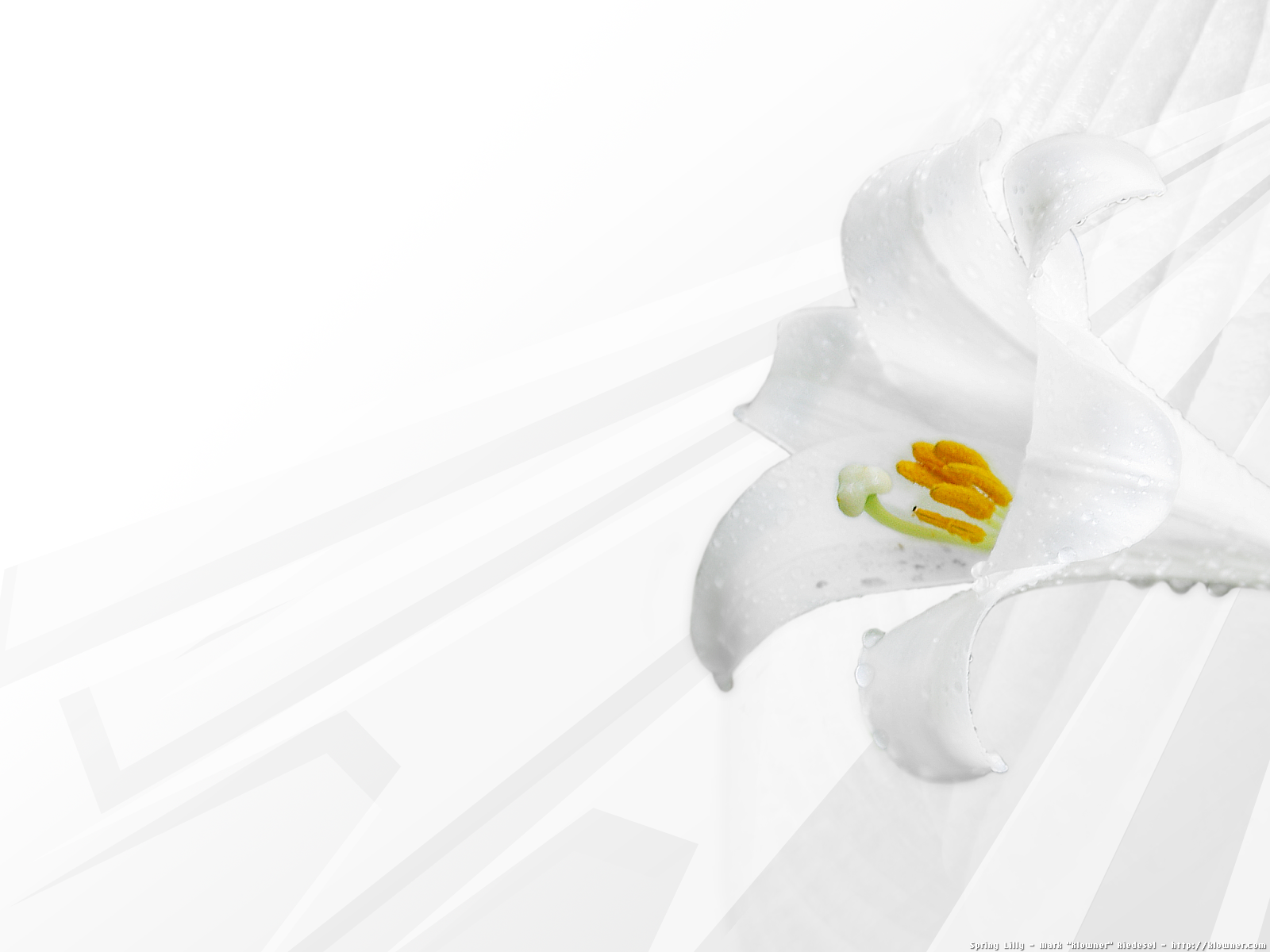 - Chủ đề: Khẳng định năng lực trí tuệ con người Việt Nam, những hạn chế cần khắc phục
- Nội dung các câu  trong đoạn văn đều tập trung vào chủ đề.
- Trình tự sắp xếp các ý hợp lý :
+ Mặt mạnh của trí tuệ Việt Nam
+ Những điểm hạn chế
+ Cần khắc phục điểm hạn chế để phát triển nền kinh tế mới
- Phép liên kết:
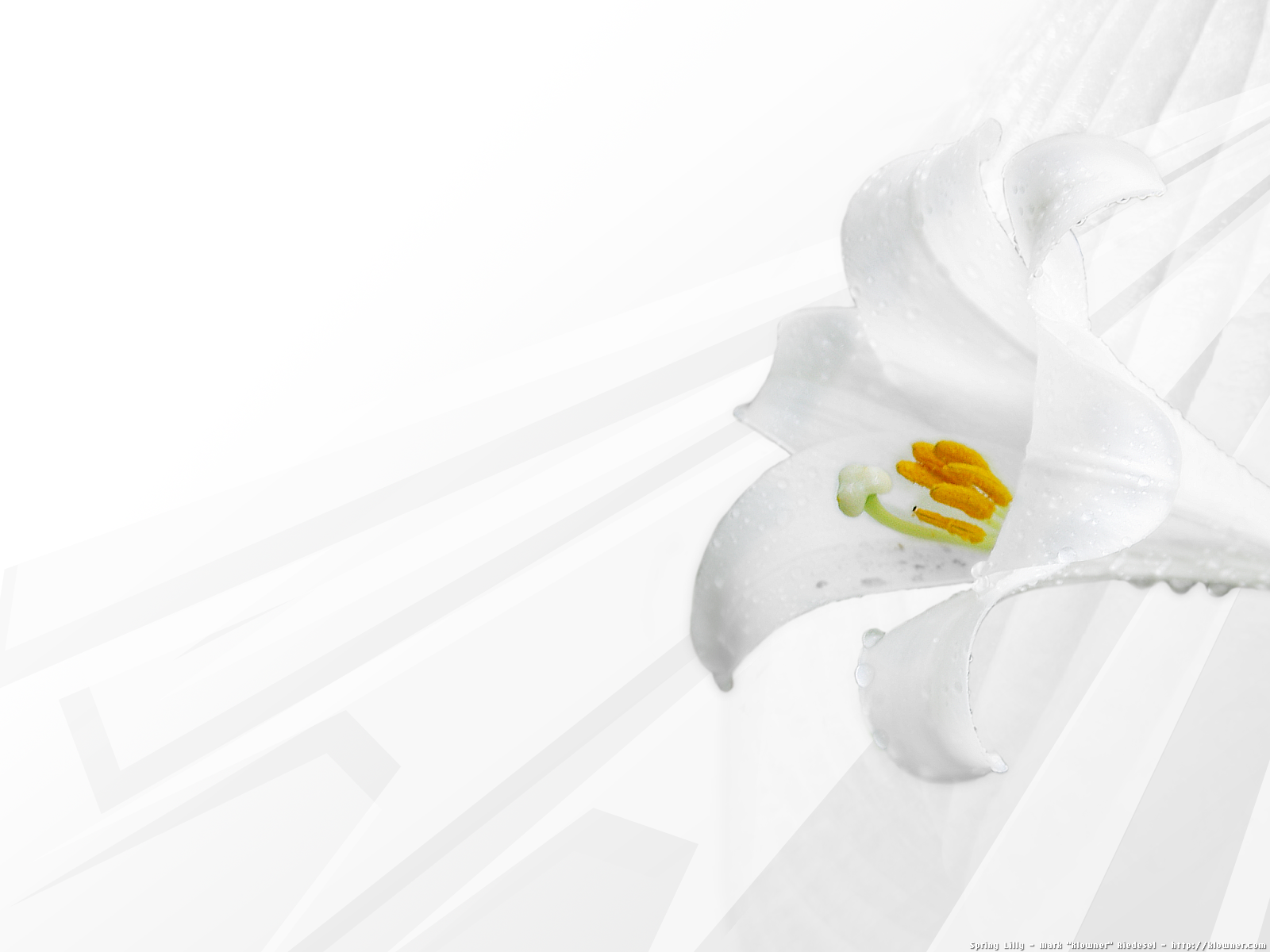 Bài 1/ sgk T44
- Phép liên kết:
+ Bản chất trời phú ấy(2), (1): phép đồng nghĩa.
+ Nhưng (3), (2): phép nối
+ Ấy là ( 4), (5): phép lặp
+ Lỗ hổng (4), (5): phép lặp
+ Thông minh (50, (1): phép lặp
LIÊN KẾT CÂU, LIÊN KẾT ĐOẠN VĂN
Nội dung
Hình thức
Cùng thể hiện một chủ đề
Phép lặp
Trật tự câu hợp lí
Phép đồng nghĩa, trái nghĩa, liên tưởng
Phép thế
Phép nối
Bài 1/ sgk T49
- Các phép liên kết
a. - Trường học (1), (2): phép lặp (LK câu)
   - Như thế (3) thay thế cho câu (2): phép thế (LK đoạn văn)
b. Phép LK câu, LK ĐV
- Văn nghệ (1), (2): phép lặp – LK câu
- Sự sống (2), (3): Phép lặp – LK đoạn
- Văn nghệ (2), (4): phép lặp – LK đoạn
c. Phép LK câu
- TG(1), (2), (3): Phép lặp
- Con người (1), (2), (3): Phép lặp
d. Phép Lk câu
- yếu đuối – mạnh      Phép trái nghĩa
- hiền lành – ác
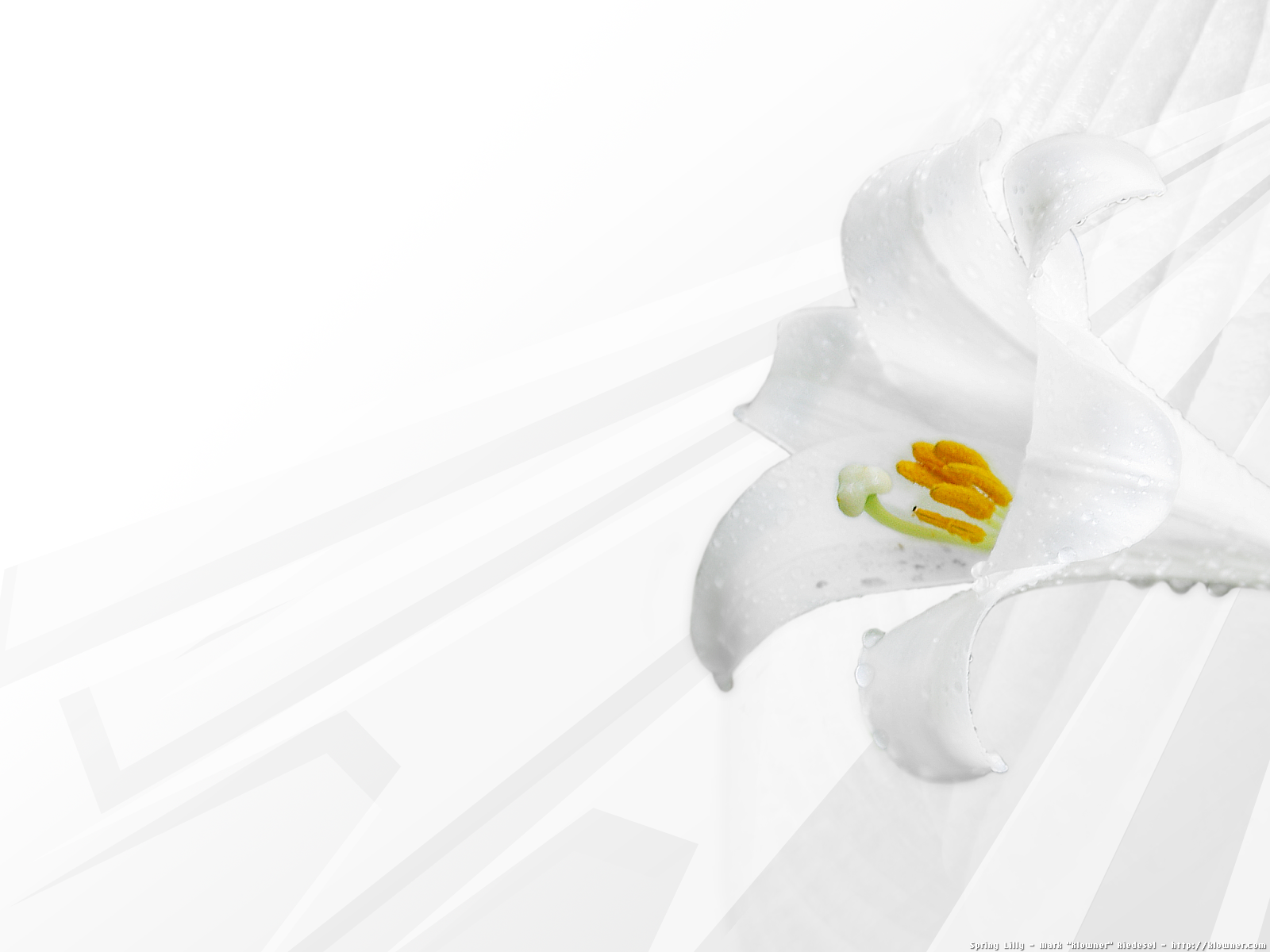 Bài 2/sgk T50
+ Thế giới vật lý – thế giới tâm lý
+ Vô hình – hữu hình
+ Giá lạnh – nóng bỏng
+ Thẳng tắp – hình tròn
+ Đều đặn – lúc nhanh lúc chậm
- Các cặp từ trái nghĩa:
Bài 3/sgk T50
- Lỗi liên kết nội dung: Các câu không phục vụ chủ đề chung của đoạn văn
- Chữa: thêm từ hoặc câu tạo liên kết câu
+ Cấm đi một mình trong đêm. Trận địa đại đội 2 của anh ở phía bãi bồi bên một dòng sông. Anh chợt nhớ hồi đầu mùa lạc hai bố con anh cùng viết đơn xin ra trận. Bây giờ, mùa thu hoạch lạc đã vào chặng cuối.
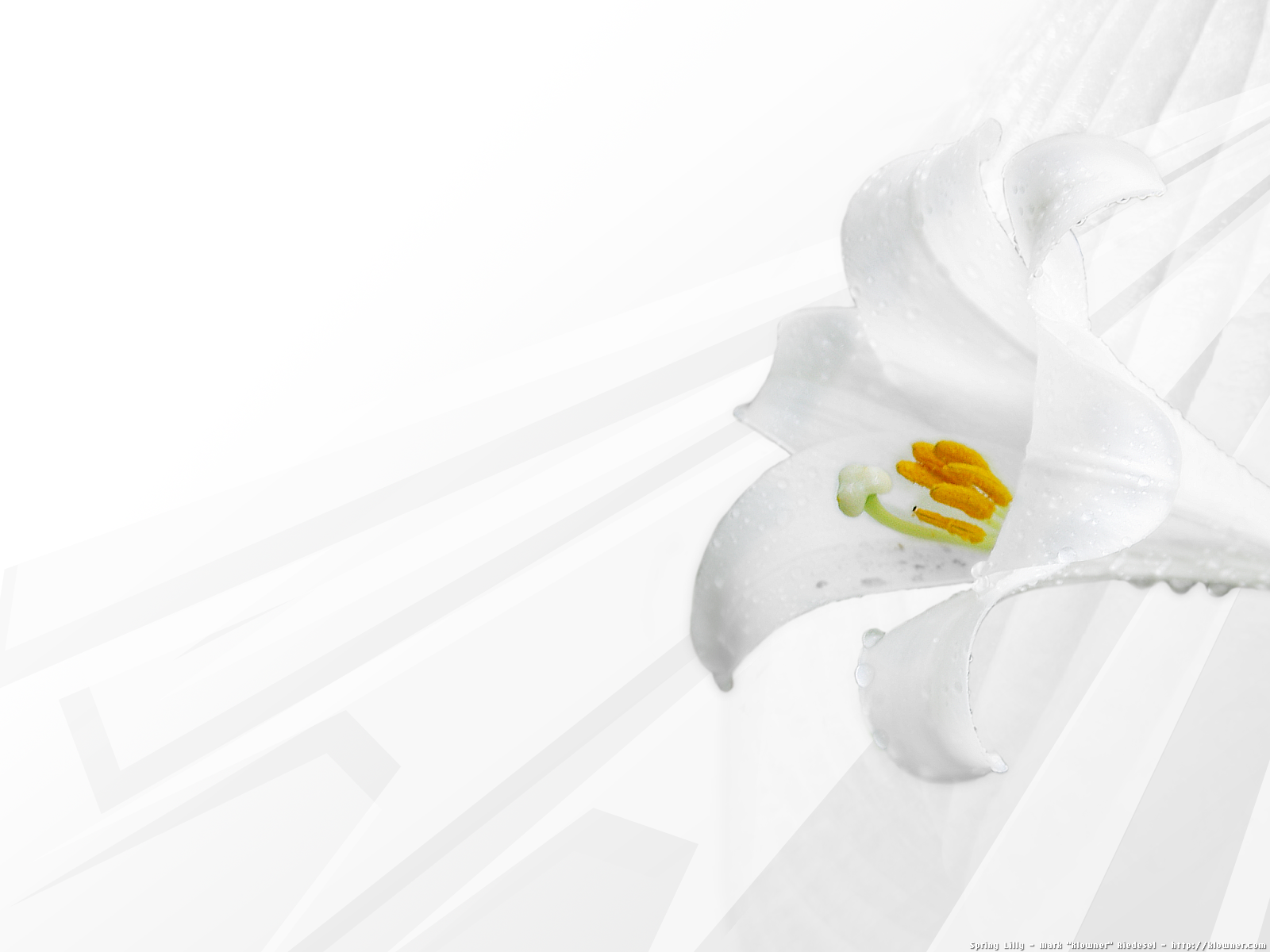 b. Lỗi liên kết ND: Trật tự các sự việc nêu trong các câu không hợp lý
- Chữa: Thêm trạng ngữ chỉ thời gian vào câu 2 để làm rõ mối quan hệ thời gian giữa các sự vật
+ Suốt 2 năm anh ốm nặng, chị làm quần quật.
Bài 4/sgk T50
- Lỗi liên kết hình thức
b. Lỗi dùng từ văn phòng và hội trường không cùng nghĩa với nhau.
- Thay hội trường ở câu 2 bằng văn phòng.
a. Lỗi dùng từ ở (2), (3) không thống nhất
- Thay nó bằng chúng
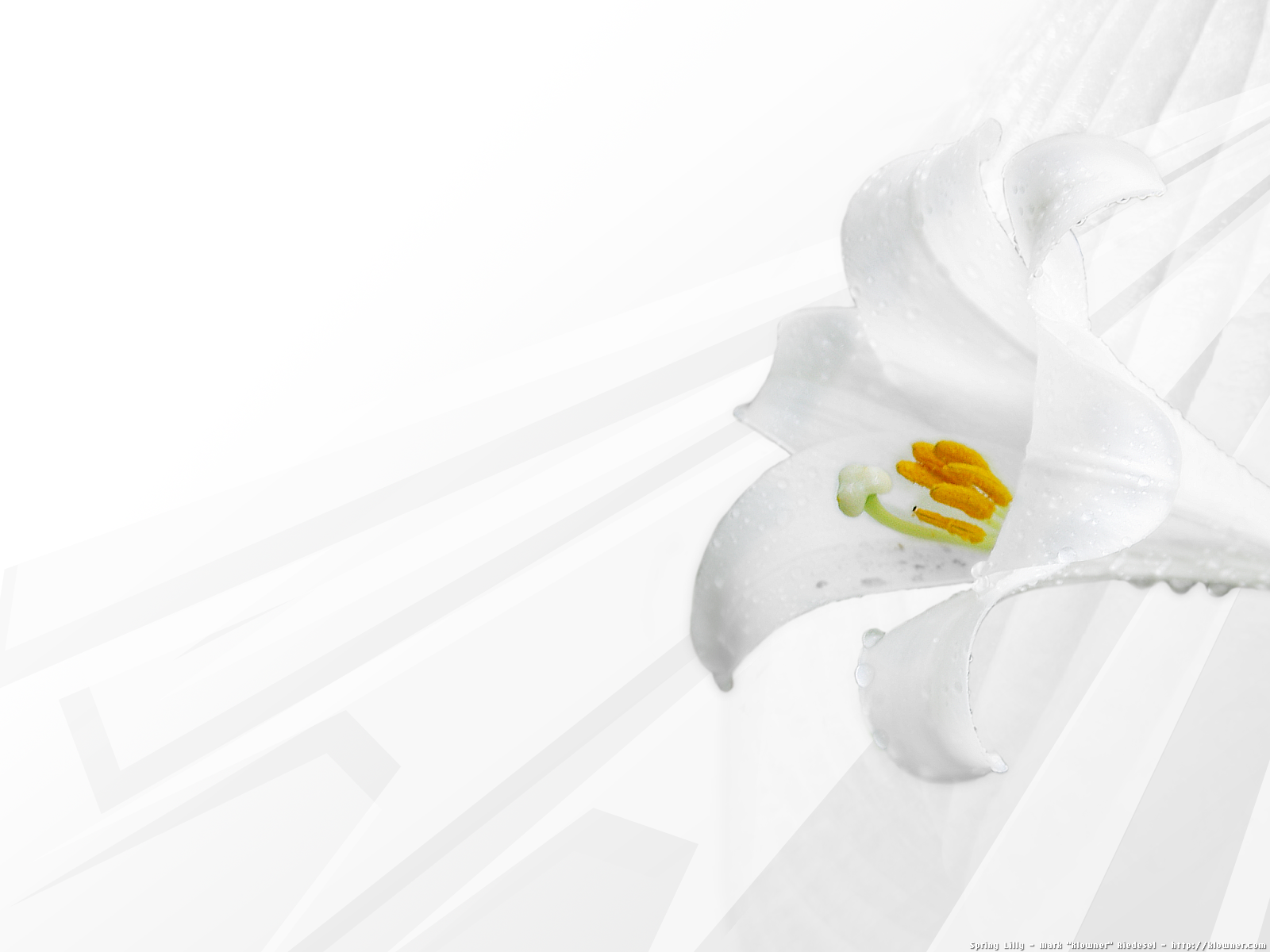 HƯỚNG DẪN VỀ NHÀ
- Hoàn thiện bài tập
- Chuẩn bị bài “Con cò” – Hướng dẫn đọc thêm (Tiết 113,114)